Производные 
пурина
1
Пурин представляет собой конденсированную систему, состоящую из двух гетероциклов: пиримидина и имидазола. Эта система может образовывать 2 изомера - 7Н пурин и 9Н пурин:
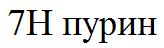 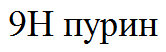 2
ЛВ, производные пурина, по хим. строению можно разделить на:
Производные ксантина: 2,6-диокси-7Н-пурин (алкалоиды кофеин, теобромин, теофиллин, их соли и синтетические аналоги по строению и действию)
Нуклеозиды и нуклеотиды пурина (рибоксин, АТФ, динатриевая соль АТФ)
Синтетические производные пурина и близкие по хим. строению ЛВ (меркаптопурин, азатиоприн, аллопуринол)
3
Производные ксантина
2,6-диокси-7Н-пурин может существовать в виде двух таутомерных форм:
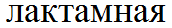 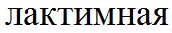 4
Кофеин (Coffeinum)




1,3,7-триметилксантин моногидрат

Белые шелковистые игольчатые кристаллы или белый кристаллический порошок, без запаха, горького вкуса. На воздухе выветривается, при нагревании возгоняется. 
Медленно растворим в 60 ч. воды, легко растворим в горячей воде, умеренно растворим в спирте.
5
Кофеин-бензоат натрия 
(Coffeinum-natrii benzoas)




Комплексная соль кофеина и бензоата натрия
белый кристаллический порошок без запаха, слабо горького вкуса
Легко растворим в воде, умеренно растворим в спирте,
Растворим в кислотах и щелочах
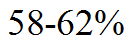 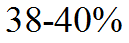 6
Теофиллин (Theophyllinum)





1,3-диметилксантин
Белый кристаллический порошок без запаха
Легко растворим в горячей воде и горячем спирте, мало растворим в холодной воде и спирте,
Растворим в кислотах и щелочах
7
Аминофиллин
(Aminophyllinum)
Эуфиллин 




Комплексная соль теофиллина и этилендиамина
Белый или бел. с желтоватым оттенком кристаллический порошок со слабым аммиачным запахом. На воздухе поглощает CO2, при этом растворимость в воде уменьшается. Водные растворы имеют щелочную реакцию.
Содержание этилендиамина в аминофиллине для внутреннего применения – 14-18%, для инъекций – 18-22%, содержание теофиллина – 80-85%.
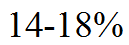 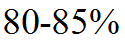 8
Теобромин (Theobrominum)





3,7-диметилксантин
Белый кристаллический порошок без запаха, горького вкуса
Очень мало растворим в воде, спирте, мало растворим в горячей воде
Легко растворим  в  кислотах и щелочах
9
Дипрофиллин 
(Diprophyllinum)




7-(2,3-диоксипропил)-теофиллин
Белый мелкокристаллический порошок 
Легко растворим в горячей воде, медленно растворим в воде (1:10), легко растворим в горячем спирте
10
Ксантинола никотинат (Xantinoli nicotinas)
Компламин




7-[2-гидрокси-3-(N-метил--гидроксиэтил-амино)-пропил]-теофиллина никотинат
Белый кристаллический порошок без запаха
Легко растворим в воде, мало растворим в спирте
11
Пентоксифиллин (Pentoxiphyllinum)





3,7-диметил-1-(5-оксогексил)-теобромин
Белые или белый со слабым желтоватым оттенком кристаллический порошок, практически без запаха
Растворим в воде, умеренно растворим в спирте
12
Производные пурина содержатся в растениях и тканях животных в свободном виде или входят в состав нуклеозидов, нуклеотидов и нуклеиновых кислот.
       Кофеин открыт впервые Рунге в 1819 г. Он содержится в зёрнах кофе (до 2%), листьях чая (до 5%). В листьях чая содержится также теофиллин, открытый Косселем в 1889 г., а в бобах какао – теобромин, открытый и изученный русским учёным А.А. Воскресенским в 1842 г.
13
Получение              
1. Из мочевой кислоты, которую предварительно синтезируют или извлекают водой из экскре-ментов птиц (до 25%), получают ксантин, кото-рый затем метилируют диметилсульфатом:
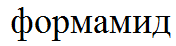 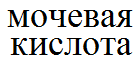 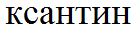 14
В зависимости от условий метилирования получают кофеин или теобромин:
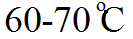 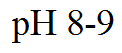 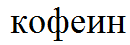 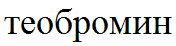 15
2. Из мочевой кислоты сначала получают 8-метилкофеин, затем проводят хлорирование и после гидролиза хлорпроизводных получают кофеин или теофиллин:
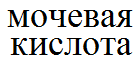 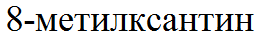 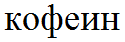 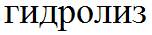 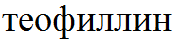 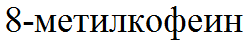 16
Дипрофиллин и пентоксифиллин получают из теофиллина и теобромина, соответственно.
    Соли получают смешиванием водных р-ров, содержащих эквимолярные количества веществ, затем выпаривают досуха.
17
Качественный анализ
1. Т плавления
2. СПФ в УФ-области спектра 
2. ИК-спектроскопия
3. ВЭЖХ
18
Кислотно-основные свойства
    Пурин - ароматическая система, π-электроны которой делокализованы и играют большую роль в образовании молекулярных комплексов. 
    Пурин проявляет свойства слабого основания, образуя с кислотами неустойчивые соли. 
Наличие подвижного ат.H в NH-группе придает пурину слабые кислотные свойства, за счет чего образуются соли с катионами  металлов.
19
Теобромин и теофиллин являются амфотерными соединениями. Их основные свойства обусловлены наличием   ат.N в 9 положении. Кислотные свойства теобромина обусловлены наличием подвижного ат.H имидной группы в 1-ом положении, а теофиллина – подвижным ат.H при ат.N в 7-ом положении.
20
Теофиллин проявляет более сильные кислотные свойства, чем теобромин. Это связано с тем, что теобромин в растворах щелочей образует только лактимную форму, а теофиллин – мезомерно стабилизированный анион. Поэтому теофиллин растворяется не только в щелочах, но и в аммиаке.
21
Лактамная и лактимная (мезомерно стабилизированный анион) формы теофиллина
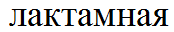 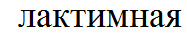 22
Лактамная и лактимная формы теобромина
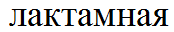 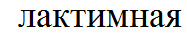 23
Кофеин и теобромин  имеют электронодонорную метильную группу в положении 7, благодаря чему усиливается отрицательный заряд атома азота в положении 9 
Кофеин также имеет две метильные группы в пиримидиновом кольце. В связи с этим наблюдается увеличение отрицательных зарядов в циклах молекулы 
У кофеина отрицательный заряд в положении 9 наибольший, п/э он сильнее проявляет основные свойства, чем теофиллин и теобромин
Наиболее сильное основание – кофеин, наиболее слабое теофиллин
24
Реакции подлинности:
1. Мурексидная проба: ЛВ упаривают в фарф. чашке (с пергидролем, р-ром хлорамина, бром. водой, к.HNO3) в кислой среде досуха, охл-ют, + р-р NH3  пурпурно-красное окрашивание
Реакция основана на гидролизе имидазольной части ЛВ  и окислении пиримидинового цикла:
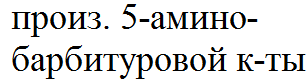 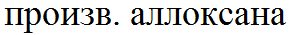 25
Образуется пурпурная к-та, которая в присутст-вии аммиака переходит в мезомерно стабили-зированный анион, называемый мурексидом
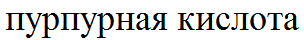 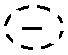 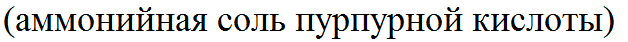 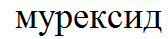 26
2. С общеалкалоидными  реактивами:
2.1. Образование комплексных солей с HgCl2 (в соотношении1:1) (кофеин, теобромин, теофиллин)  выпадает белый осадок
2.2. С реактивом Вагнера-Бушарда (только в кислой среде, так как основания слабые) образуется бурый осадок состава R3N·2I2·2HI (так называемые периодиды, растворимые в щелочах)
2.3. С раствором танина выпадает белый осадок, растворимый в избытке реактива
2.4. С реактивом Драгендорфа  оранжевый осадок
Кофеин не даёт реакции с реактивом Майера!
27
3. Для теофиллина и теобромина – образов-е комп.солей с солями тяж мет-в (через Na соль) 
3.1. с CoCl2: теобромин – серовато-голубой 
теофиллин – бел. с роз.отт. + NH4OH  
лиловое окрашивание
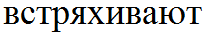 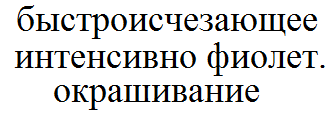 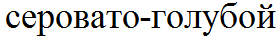 28
3.2. с AgNO3: теобромин образует соль в виде густой желатинообразной массы, разжижаю-щейся при нагревании до 80 оС и застывающей при охлаждении
Теофиллин в этих же условиях образует полупрозрачный студенистый осадок
29
4. Реакция щелочного гидролиза: пуриновые алкалоиды, являясь слабыми основаниями, неустойчивы в щелочной среде и разлагаются при рН > 9 до кофеидина:
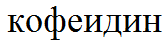 30
Образующиеся кофеидин, теофиллидин, теобро-мидин являются антагонистами по фармаколо-гическому д-вию, что может привести к неже-лательным последствиям при использовании разложившихся препаратов. Теофиллидин с солью диазония даёт азокраситель (реакция электроф.замещ-я по имидазольному циклу).
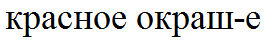 31
Азокраситель в тех же условиях образует и пентоксифиллин
Частные реакции
5. Теофиллин с 2,6-дихлорхинонхлоримидом в боратном буферном р-ре (рН 8,5) образует мероцианиновый краситель интенсивно голубого цвета (электрофильное замещение)
32
6. Кофеин-бензоат натрия: 
6.1. после подщелачивания водного раствора основание кофеина извлекают хлф, хлф слой отделяют, удаляют хлф, определяют Т пл остатка, проводят реакции на основание кофеина
6.2. на бензоат-ион: с FeCl3 – осадок телесного цвета
6.3. на Na: с пироантимонатом калия; 
                    окрашивание пламени
33
7. Аминофиллин: 
7.1. на этилендиамин: с CuSO4








7.2. Из водного раствора аминофиллина разв.HCl осаждают теофиллин, осадок отфильтровыва-ют, промывают, высушивают и опред-ют Тпл.
Также проводят мурексидную пробу на осадок
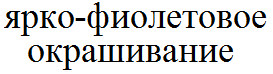 34
Фильтрат, содержащий дигидрохлорид этилендиамина, подщелачивают и добавляют хлорангидрид бензойной к-ты:









                                                 Белый осадок
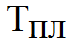 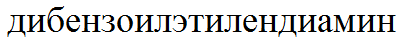 35
8. Дипрофиллин: 
8.1. ЛВ + NaOH,to        NH3  (по запаху или посин. красн.лакм.бумаги) 
8.2. ЛВ + KHSO4, to, пробирку накрывают бумагой, смоч. раствором нитропруссида Na и пиперидина  синее пятно, при доб-нии NaOH  розовое.
8.3. комплексообразование с Co(NO3)2 в растворе NH4OH  зелёное окрашивание

9. Ксантинола никотинат: 
9.1. Р-ции комплексообразования с Co(NO3)2, CuSO4   окрашенные р-ры
9.2. р-ции на никотиновую к-ту (на пиридиновый цикл)
36
Примеси
Кофеин – посторонние алкалоиды, по реакции с реактивом Майера  р-р д.б. прозрачным.
Теофиллин – другие пуриновые основания – при добавлении раствора аммиака в раствор теофиллина, р-р д.б. прозрачным и бесцветным.
Теобромин – примесь кофеина (доп): из щелочного р-ра теобромина примесь кофеина извлекают хлф, отделяют, хлф отгоняют, остаток высушивают до постоянной массы и взвешивают.
37
Дипрофиллин – примесь теофиллина (не доп):
в фарф. чашке к препарату прибавляют раствор Co(NO3)2 и NH3 – вокруг зелёного пятна не должно быть фиолетового кольца
Ксантинола никотинат – водный р-р д.б. прозрачным и бесцветным; посторонние примеси – ТСХ; рН водного раствора – 5,6-6,8.
Пентоксифиллин – родственные соединения методом ВЭЖХ (доп)
38
Количественное определение
1. КОТ в НС  Основания и соли оснований
Среда – уксусный ангидрид (кофеин, пентоксифиллин ксантинола никотинат) , Ind –  кр. фиолетовый , Титрант – HClO4, fэкв(кофеин, пентоксифиллин)=1
    Уксусный ангидрид в большей степени увеличивает основные свойства ЛВ, по сравнению с безводной УК
     Для более чёткого перехода окраски индикатора титрование проводят либо после высушивания препарата до постоянной массы или в некоторых случаях добавляют апротонный растворитель (хлороформ, бензол) 
      Слабое органическое основание протонируется растворителем, уксусный ангидрид переходит в анион уксусного ангидрида, который реагирует с ионом ацетония
39
Кофеин (рК=13,40) высушивается до постоянной массы и растворяется в 2 мл хлф 

HClO4 + CH3СOOH  ClO4 + CH3COOH2+
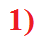 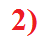 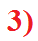 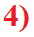 40
Ксантинола никотинат





fэкв(ксантинола никотинат)=1/3
41
2. Теофиллин и теобромин определяют алкалиметрически в водной среде (ГФ 14) (заместительное титрование)




HNO3 + NaOH  NaNO3 + H2O
Ind – феноловый красный
42
3. Кофеин-бензоат натрия
1. Кофеин – обратная иодиметрия в кислой среде




Ост. I2 + Na2S2O3  2NaI + Na2S4O6
Ind – крахмал (в конце тит-я), fэкв(кофеин)=1/4
Осадок отфильтровывают, а избыток йода определяют в половине объёма фильтрата. Параллельно ставят контрольный опыт.
43
должно быть 38-40% (в пересчете на сухое в-во)
Титр рассчитывается на безводный кофеин
Метод может быть использован для теобромина и теофиллина.
44
2. Определение бензоата натрия – ацидиметрия в присутствии эфира по метиловому оранжевому (м/о) или смеси (м/о + метиленовый синий) в отдельной навеске.





Должно быть 58-62% (в пересчете на сухое в-во)
45
4. Дипрофиллин – метод Къельдаля 
fэкв(ЛВ)=1/4

5. Аминофиллин 
1. Этилендиамин – ацидиметрия по м/о




fэкв(ЛВ)=1/2, Должно быть 14-18% в препарате для внутреннего применения, 18-22% - для инъекций.
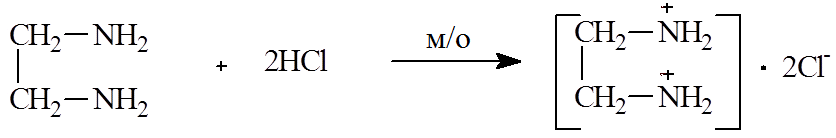 46
2. Теофиллин – алкалиметрия по реакции с AgNO3. Навеску предварительно высушивают до удаления запаха аминов (удаляют ЭДА), затем растворяют в H2O и титруют. Должно быть 80-85%.

6. Физ-хим методы
47
Хранение
Все ЛВ хранят в ХУТ, теофиллин и аминофиллин защищают от света, аминофиллин защищают ещё и от CO2 воздуха и влаги в наполненной доверху таре.
Кофеин и кофеин-бензоат натрия – стимуляторы ЦНС, выпускаются в таблетках, а кофеин-бензоат натрия ещё в виде 10% и 20% ампульных растворов.
Теофиллин, теобромин, аминофиллин – спазмолитики и диуретики; теобромин – таблетки, теофиллин – суппозитории и комбинированные препараты, аминофиллин – таблетки по 0,15 г, 12% и 24% растворы для в/м введения, 
    2,4% растворы для в/в введения.
48
Дипрофиллин – спазмолитическое средство, таблетки по 0,2 г.; 10% ампульные растворы.
     Ксантинола никотинат и пентоксифиллин – сосудорасширяющие средства, спазмолитичес-кие средства для улучшения периферического и мозгового кровообращения. 
Ксантинола никотинат – драже 0,15; 10% р-ры для инъекций.
Пентоксифиллин – драже 0,1; 2% раствор в ампулах по 5 мл
49
Спасибо за внимание!
50